Info Vwo 5 studeren en studentenleven
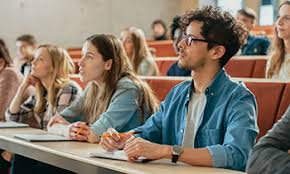 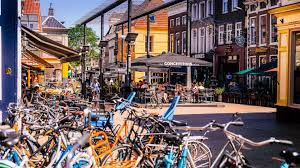 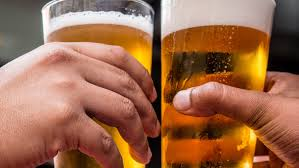 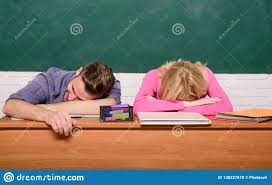 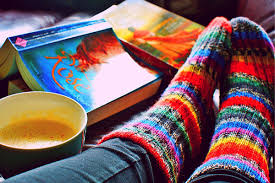 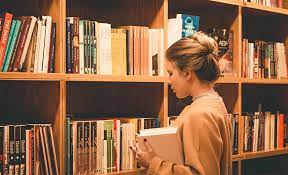 HBO en WO
HBO
Praktijk gericht
Begeleiding
4-jarige bachelor
WO
Theoretisch(er)
Zelfstudie
3-jarige bachelor
1- of 2-jarige master
Verschil HBO en WO (vervolg)
HBO                                WO
Leren voor beroep                    . Leren onderzoek te doen
Beroepsbeeld duidelijk              . Beroepsbeeld nog niet                                                                                     duidelijk
Vooral praktisch                       . Vooral theoretisch
Bestaande kennis toepassen      . Nieuwe kennis ontdekken
      in de praktijk                             en delen
Vaardigheden en houding          . Vaardigheden voor onderzoek
      voor beroep                               en wetenschap
Veel verschillende vakken          . Minder vakken, meer 
                                                     verdieping
Leerstof gespreid behandeld      . Leerstof geconcentreerd in hoog
                                                     tempo behandeld
Veel groepsgewijs les                . Veel zelfstandig leren
Vaak in klasverband                  . Vaak in grote collegezalen
Opgeleid voor een beroep          . Opgeleid voor een functie
studiekeuzeactiviteiten
Online Studiekeuzelab:    
www.studiekeuzelab.nl
www.rug.nl/education/bachelor/bachelors-open-day
Wanneer zijn de volgende Bachelor Events?
Vrijdag 10 november 2023(verplicht voor V5)Inschrijving vanaf 16 oktober 2023 vanaf 09.00 
Vrijdag 02 februari 2024Inschrijving vanaf 15 januari 2024
vrijdag 13 april 2024Inschrijving vanaf 01 april 2024

Alle opendagen van 10.00-17.00 uur
diverse locaties in Groningen
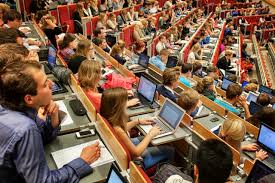 vervolg
.  onderwijsbeurs noord 06 en 07 oktober 2023 IJselhallen te Zwolle
www.onderwijsbeurs.nl
 Buitenlandbeurs: 24 & 25 november 2023 Jaarbeurs            Utrecht
www.buitenlandbeurs.nl
 Beroepenvoorlichting Groningen: 28,29 en 30 november 2023 
www.beroepenvoorlichtinggroningen.nl
verdiepen
Meeloopdag; een dag student; site RuG bij de desbetreffende faculteit

Webclass (voor V5) 
inschrijving start 25 sept 10.00 uur en loopt tot 23 okt. Echter vol=vol
De webklas vinden plaats op 30 okt t/m 26 november
www.Webklassen | Scholieren | Rijksuniversiteit Groningen
Interview met een beroepsbeoefenaar

Mail een student
Gesprek met de decaan (kan altijd)
vervolg
Testen; interesse- en beroepentest op 
App.lyceolob.nl
www.leiden.studiekeuzeplein.nl

Studiekeuzeworkshop (V5)
19 oktober 2023 (verplicht)
24 november LOB event Treant (verplicht)
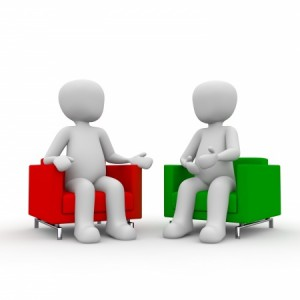 Procedure vrij vragen en nabespreking
1 week voor het event naar de decaan
Geen toetsen of presentaties
Afspraak nabespreking (Flexuur LOB)
Verslag voor het portfolio
Do's and Don'ts
Wat moet je wel doen
Wat moet je niet doen
Ontdek je echte passie
Gebruik je verstand
Onderzoek je interessegebied
Denk na over het niveau
Oriënteer je eerst goed online
Ga op pad
Proef de sfeer
Hoe zit het met de kwaliteit
Hoe worden studiepunten verdient
Verdiep je in geldzaken
Stel de studiekeuze niet uit tot het eindexamenjaar
Geen keuze voor je hele leven
Luister niet te veel naar vrienden
Luister niet te veel naar je ouders
Spring niet in het diepe
Kies niet voor geld
Denk niet te snel dat je het al weet
Kies niet per se voor een beroep
Kies niet voor de stad
Denk niet: dat wordt relaxed!
Inschrijving studie
Decentrale selectie voor 15 januari
Andere studies voor 1 mei
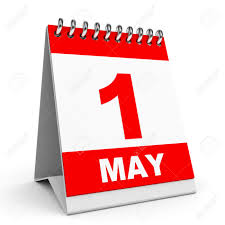 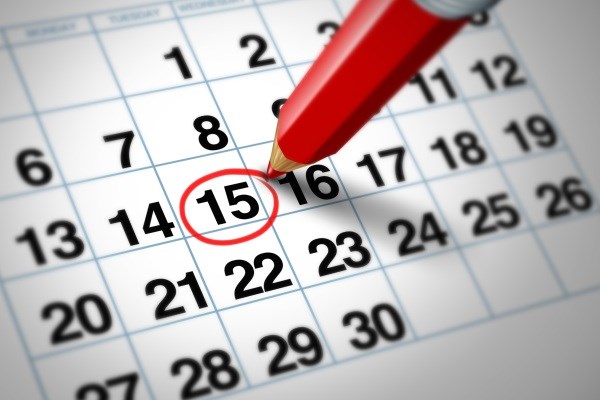 Selectie studies 2024/2025
Opleidingen geven selectie aan tussen september en december
www.studiekeuze123.nl/selectie
2 selectiestudies inschrijven( ook dezelfde studie bij verschillende uni)
Uitzondering: geneeskunde, tandheelkunde, mondzorg, fysiotherapie en verloskunde
Bij de Rijksuniversiteit Groningen kun je de volgende fixusopleidingen volgen:(studiejaar 2023/2024)
Artificial Intelligence (150 plaatsen)
Biology (250 plaatsen)
Biomedical Engineering (125 plaatsen)
Computing Science (200 plaatsen)
Geneeskunde NL & EN (410 plaatsen)
International Business (550 plaatsen)
International Relations and International Organization (260 plaatsen)
Pharmacy (225 plaatsen)
Psychologie NL & EN (600 plaatsen)
Tandheelkunde (48 plaatsen)
NumerusFixus /Decentrale selectie
Wanneer er een beperkt aantal studenten geplaatst kunnen worden is er sprake van een numerusfixus
Je gaat ‘solliciteren’ naar studieplek
Selectie gebeurt altijd door opleiding zelf 
Selectiecriteria: eerdere schoolprestaties / motivatie / persoonlijkheid / evt. CV / evt. opdrachten of toetsen
Hoe vaak je mag deelnemen aan sectieprocedure verschilt per instelling van 1 tot maximaal 3 keer
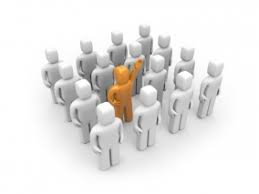 Numeris Fixus Webinarweek
Extra online voorlichting voor scholieren die in 2024 willen gaan studeren
Ga je in september 2024 studeren en overweeg je een numerus fixusopleiding, een opleiding waarvoor je geselecteerd moet worden? En was je niet eerder in de gelegenheid die opleiding te bezoeken tijdens een Bachelor Open Dag in Groningen? In december 2023 organiseert de Rijksuniversiteit Groningen speciaal voor jou een Numerus Fixus Webinarweek.
Bindend Studieadvies (BSA)
Een bindend studieadvies (BSA) is een beslissing van de opleiding over jouw studievoortgang
Elke student krijgt een studieadvies aan het einde van het eerste studiejaar 
In het eerste jaar moet je een minimum aantal studiepunten halen om je studie te kunnen voortzetten. 
Het aantal studiepunten verschilt per onderwijsinstelling
Haal je dit minimum aantal punten niet dan moet je stoppen met je opleiding, tenzij er voor jou bijzondere omstandigheden gelden
Opkamers of toch maar thuis wonen?
Financieel: een voordeel of een nadeel
Voordat je een kamer hebt, kan daar een hoop keuzestress aan vooraf gaan: locatie, prijs, huisgenoten… Prijs? Ja, dat is zeker een onderdeel waar je op moet letten. Op kamers gaan kost nou eenmaal meer dan thuis blijven wonen. Je moet zelf boodschappen doen, je betaalt huur, internet, gas, water, licht, verzekeringen: al deze dingen moet je zelf betalen.
Als je thuis blijft wonen is dit (waarschijnlijk) niet zo. Vraag jezelf dus af of je genoeg geld gespaard hebt om op kamers te kunnen gaan. Of misschien willen je ouders wel meebetalen. Een derde optie kan zijn om een studiebeurs aan te vragen. Aanvulende lening Let op: geld lenen kost geld en je moet dit altijd terugbetalen! 
Of je nou thuis blijft wonen of op kamers gaat: dit is helemaal jouw persoonlijke keuze! Of je studententijd de tijd van je leven is, ligt aan wat jij er van maakt.
Je zult zien dat bij je studiekeuze er een verdeeldheid is tussen het aantal studenten dat thuis blijft wonen en op kamers gaat. Wat je ook kiest: er zijn altijd studenten die hetzelfde meemaken als jij. Mocht je op kamers willen, dan is de kans groot dat je moet gaan hospiteren
Hospiteren wat is dat
Maar eerst: wat is hospiteren eigenlijk? Dat is (meestal) een avond waarop iedereen die interesse heeft in de kamer langsgaat bij het studentenhuis om kennis te maken met de bewoners. Ieder huis organiseert de hospiteeravond (ook wel hospi avond genoemd) op z’n eigen manier, maar één ding staat vast: aan het eind van de avond krijgt één van de hospitanten te horen dat hij of zij in het huis mag komen wonen!
hospiteren
Alle hospiteren tips op een rij
Hier vind je alle tips nog even kort onder elkaar.
Tip 1: Kom op tijd als je gaat hospiteren
Tip 2: Bereid je voor
Tip 3: Doe onderzoek op social media
Tip 4: Wees jezelf
Tip 5: Spreek alle huidige bewoners
Kostenplaatje studeren volgens NIBUD
.
Hoogte wettelijk collegegeld universiteit of hogeschool
studiefinanciering
De basisbeurs
De studenten OV (reisproduct)
Aanvullende beurs
De studentenlening en
Het collegegeldkrediet.
De bedragen worden ieder jaar aangepast. 
De basisbeurs beurs: maximaal € 110.30 / € 439,20 (thuis- en uitwonend)
Reisproduct week – of weekend recht
( beide zijn een gift indien je binnen 10 jaar bent afgestudeerd)
Aanvullende beurs maximaal € 416,- (afhankelijk inkomen ouders) 
Lening: maximaal € 266.97 (indien je weinig of geen aanvullende beurs krijgt)
Collegegeldkrediet € 192,83
De laatste 2 moeten na de studie met rente terugbetaald worden
Begrippenlijst HO
Dit zijn de meest voorkomende afkortingen in het studentenleven | SUSA
Afstubo = Afstudeerborrel
Afko = Afkorting
AVG = Aardappelen, vlees en groenten: een klassieker op het studentenmenu.
BSA = Bindend Studieadvies: na het eerste jaar krijg je een negatief of positief studieadvies dat bepaalt of je wel of niet mag doorstuderen
BVO’tje = Biertje Voor Onderweg: als je nog snel een blikje open trekt op weg naar een fee
GeRu = Gemeenschappelijke Ruimte: gedeelde (woon)kamer of keuken in een studentenhuis
UB =  Universiteits bibliotheek
vervolg
HJ = Huisjongste: niet letterlijk de jongste bewoner van een studentenhuis, maar degene die als laatste in het huis is komen wonen
HO = Huisoudste: degene die het langst in het studentenhuis woont
HG = Huisgenoot
Hospi = Hospiteeravond: een avond waarop kamerzoekenden zichzelf van hun beste kant laten zien in een studentenhuis, in de hoop een vrije kamer te bemachtigen
Prio = Prioriteit
Rela = Relatie
Stufi = Studiefinanciering: die €439,20 in de maand van ome DUO die de geluksvogels kregen die vóór 2015 begonnen met studeren en ook weer degen die in 2023 starten
Stuko = Studentikoos: iets wat typisch iets is voor studenten
THTH = Thuis-thuis: de plek waar je ouders wonen. Je studentenhuis is gewoon thuis
Ahaerkens@ubboemmius.nl
Maandag, dinsdag, donderdag


Woensdag en vrijdag
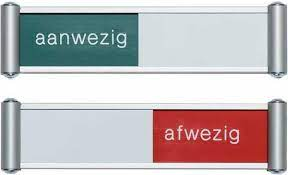